장부와 기록 요건 교육
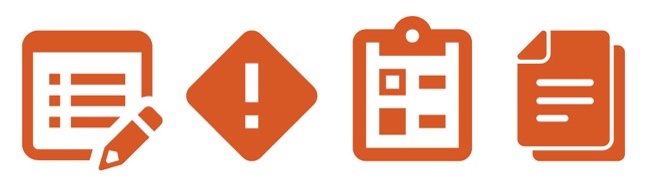 설명
고위험 활동, 지급 및 계정(예: 지출 보고서, 소액 현금 등)에 대한 완전하고 정확한 증빙 문서 유지와 관련된 지침을 제공합니다. 직원은 문서 유지의 중요성과 적절한 장부와 기록 유지 방법을 더 잘 이해하기 위해 이 교육을 받아야 합니다.
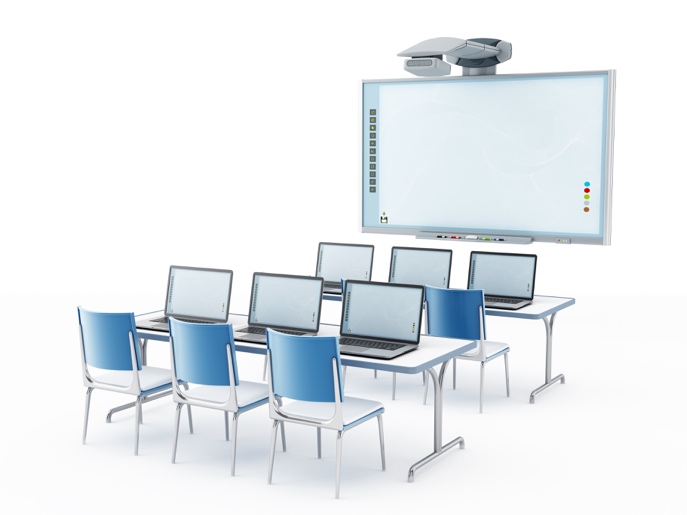 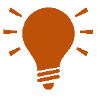 기대 가능한 편익
정확한 장부와 기록을 유지하면 비즈니스 거래를 합리적으로 상세하게 기록하고 적절한 내부 회계 통제를 유지할 수 있습니다. 정확한 장부와 기록은 효과적인 계획, 예산 책정, 보고 및 자원 할당에 도움이 됩니다.
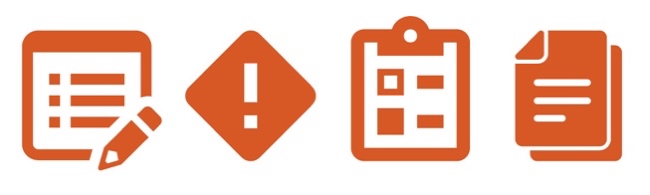 지침
새로 고용된 직원을 포함하여 해당 책임을 지는 장부와 기록 유지를 담당하는 직원에게 정기적인 교육을 제공합니다. 
직원이 필요할 때 교육 자료를 확인할 수 있도록 합니다.
출석 서명 시트를 이용하여 각 교육 세션의 참석자를 기록합니다.
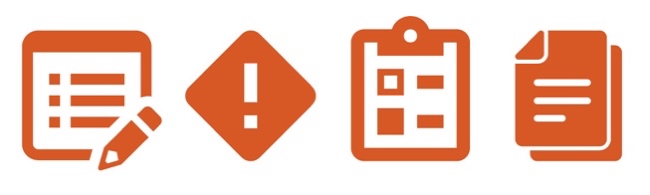 고려해야 할 기타 문서
출석 서명 시트
장부와 기록 지침
1
장부와 기록 요건
1
정확한 장부와 기록 유지 시 편익
세금 및 규제 관련 문의에 신속하게 응합니다.
문의
정보에 입각한 비즈니스 결정을 더 잘 내리고 잠재적인 기회를 더 잘 식별할 수 있습니다.
다음 슬라이드는 특정 유형의 거래에 대해 보관해야 하는 문서 유형을 자세히 설명합니다. 문서를 사용할 수 없는 경우에는 , 문서를 사용할 수 없는 이유에 대한 설명을 문서화해야 합니다.
결정
감사에 대한 응답으로 문서를 신속하게 생성할 수 있습니다(많은 계약에는 실행 가능한 감사 조항이 포함됨).
감사
종종 계약서에 명시되어 있는 제조사별 장부와 기록을 쉽게 분리할 수 있습니다.
기록
3
직원 지출 보고서
지불
소액 현금
직원 지출 보고서
최소한 다음 문서를 유지해야 합니다.
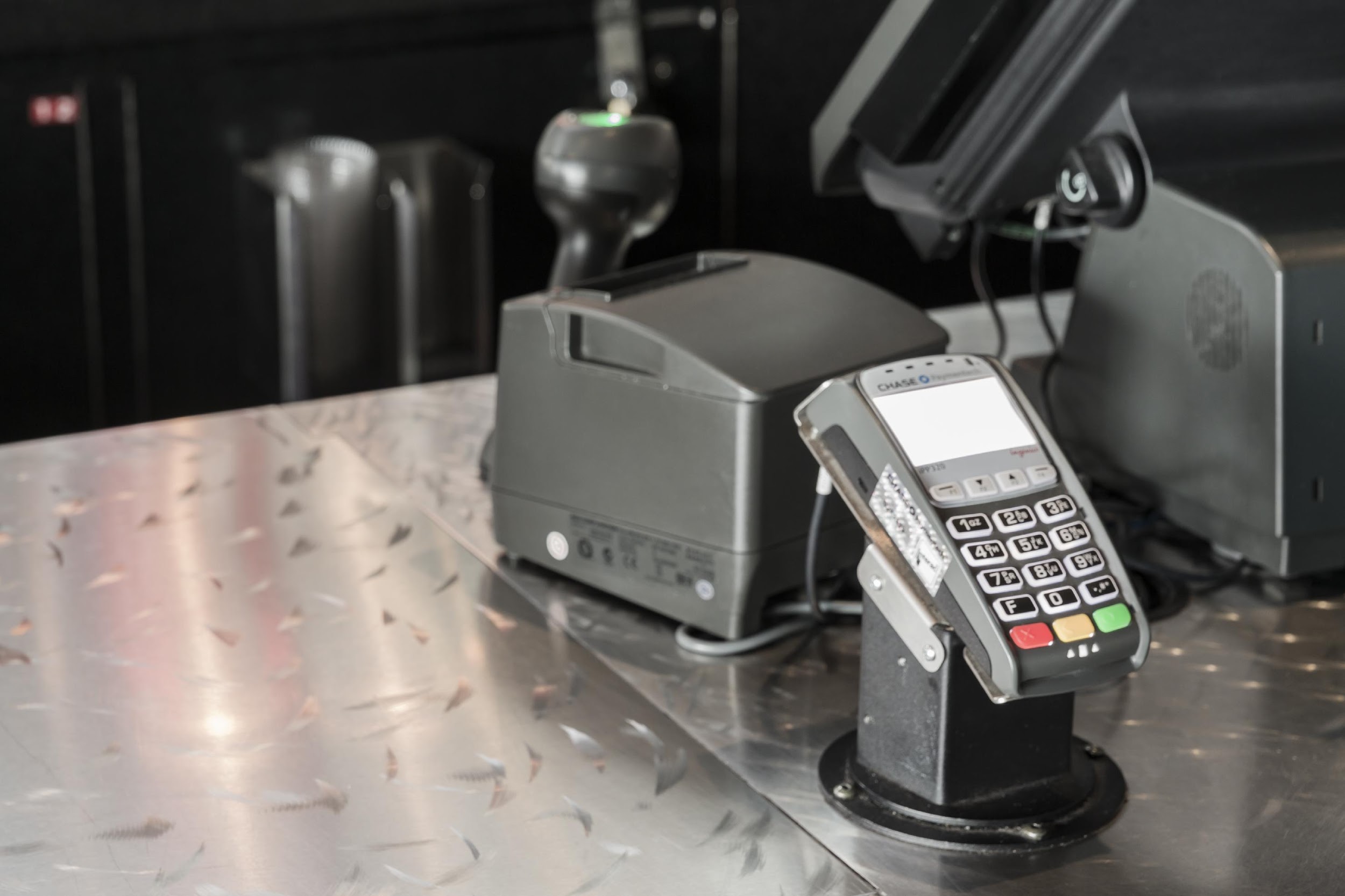 후원비, 기부금, 전시 및 후원
라이센스, 화물, 운송, 세관 비용
판매 주문서
4
직원 지출 보고서
지불
소액 현금
지불
최소한 다음 문서를 유지해야 합니다.
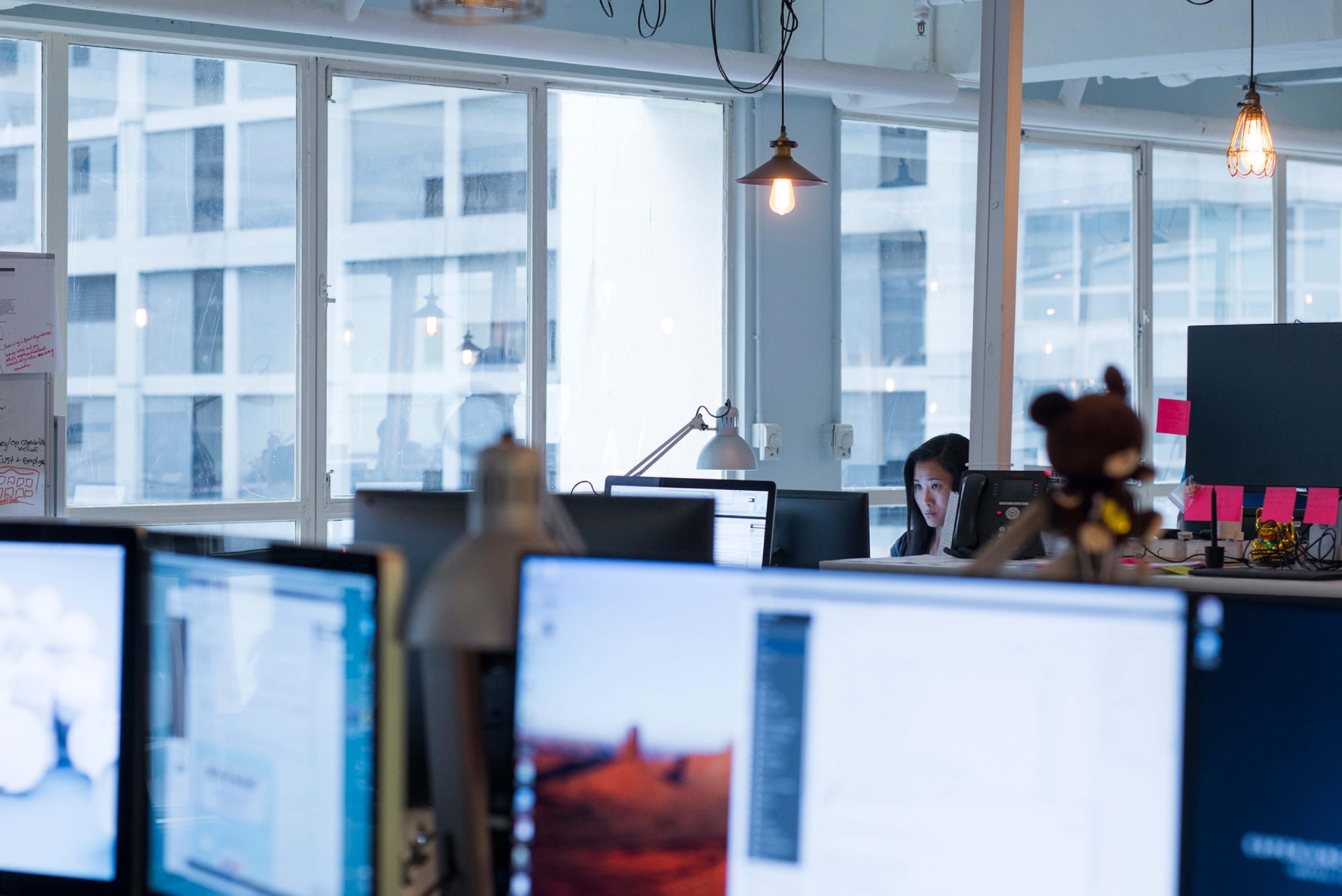 후원비, 기부금, 전시 및 후원
라이센스, 화물, 운송, 세관 비용
판매 주문서
5
직원 지출 보고서
지불
소액 현금
소액 현금
최소한 다음 문서를 유지해야 합니다.
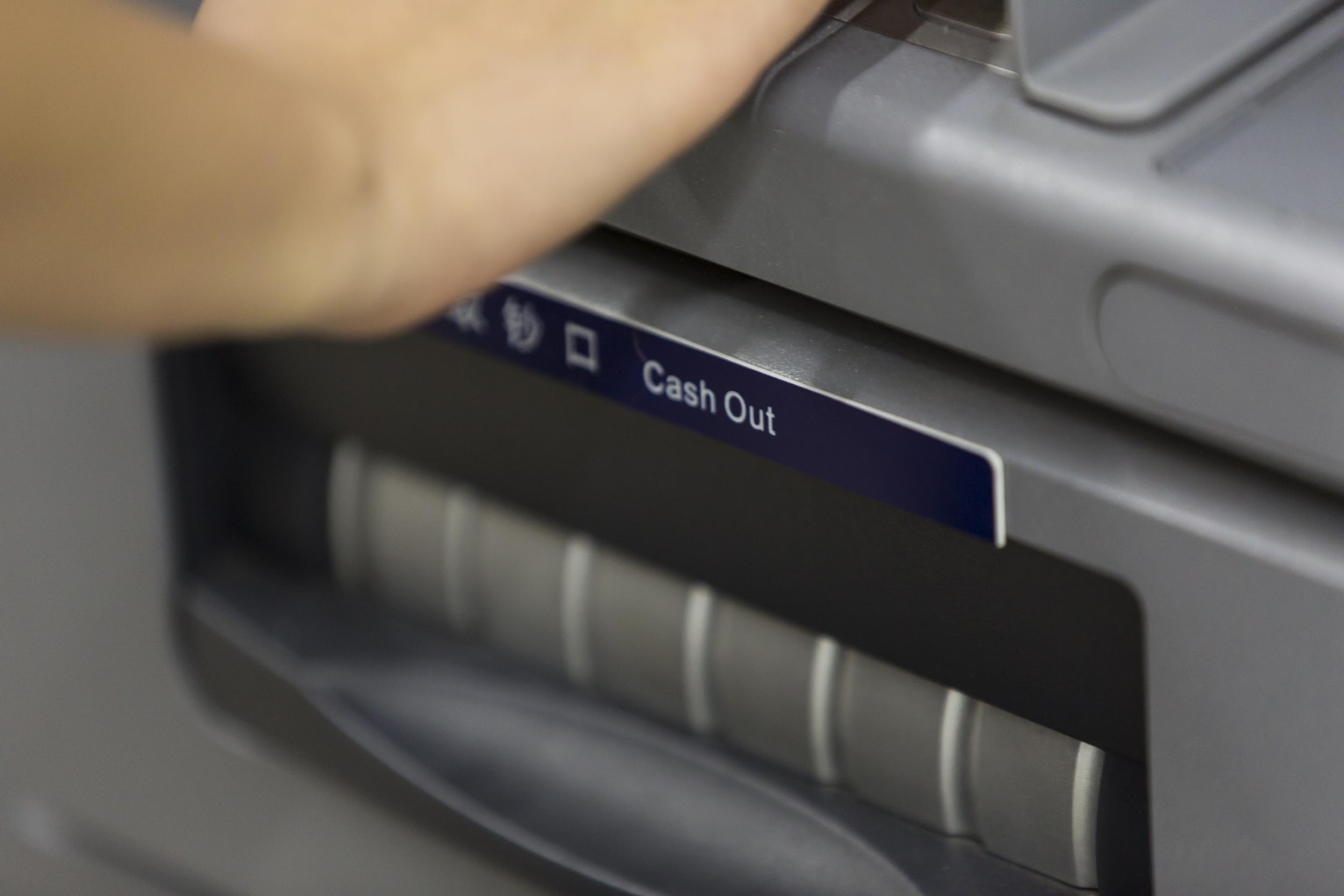 후원비, 기부금, 전시 및 후원
라이센스, 화물, 운송, 세관 비용
판매 주문서
6
직원 지출 보고서
지불
소액 현금
후원비, 기부금 및 후원
최소한 다음 문서를 유지해야 합니다.
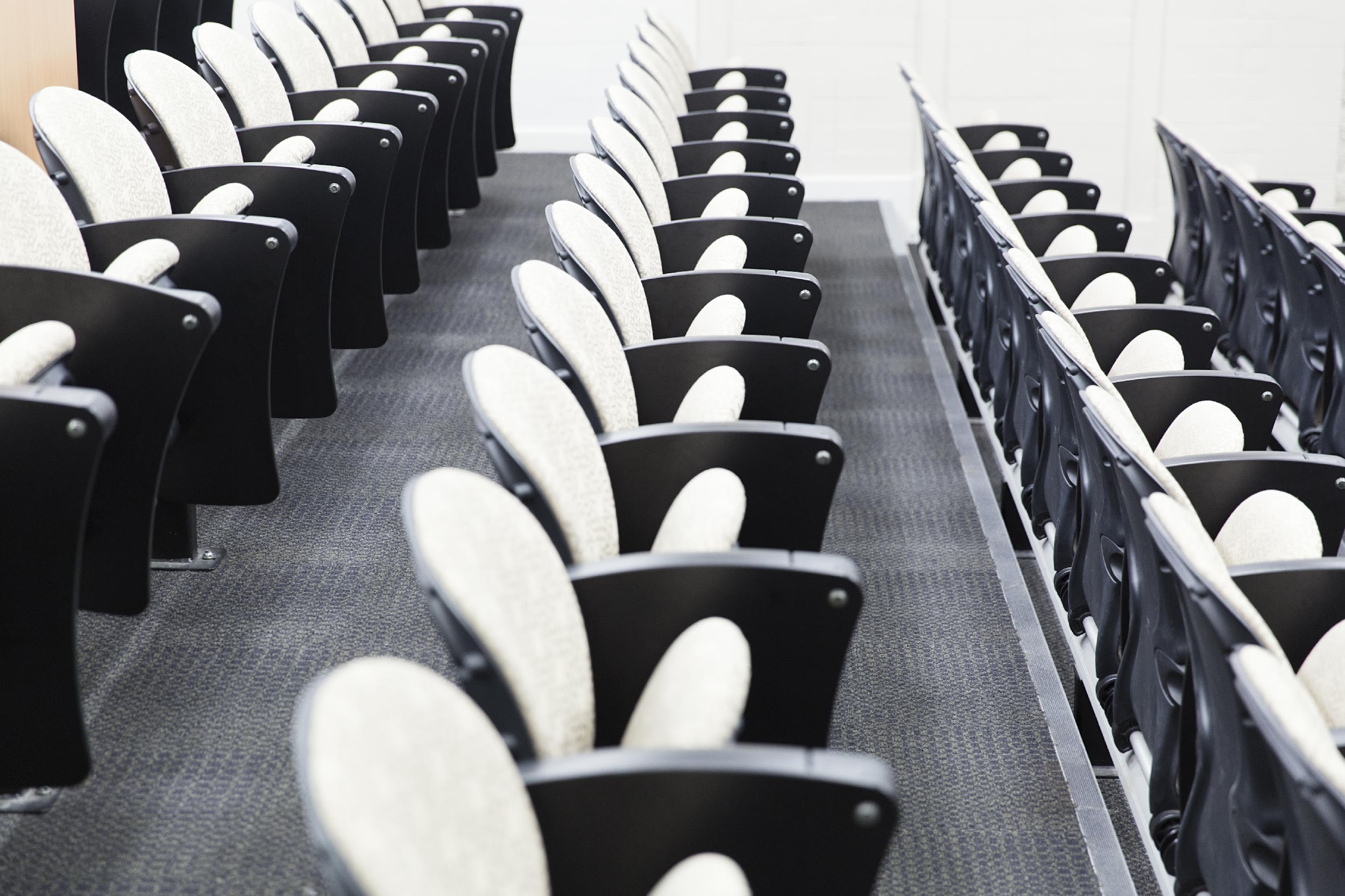 후원비, 기부금, 전시 및 후원
라이센스, 화물, 운송, 세관 비용
판매 주문서
7
직원 지출 보고서
지불
소액 현금
라이센스, 화물, 운송 및 세관 비용
최소한 다음 문서를 유지해야 합니다.
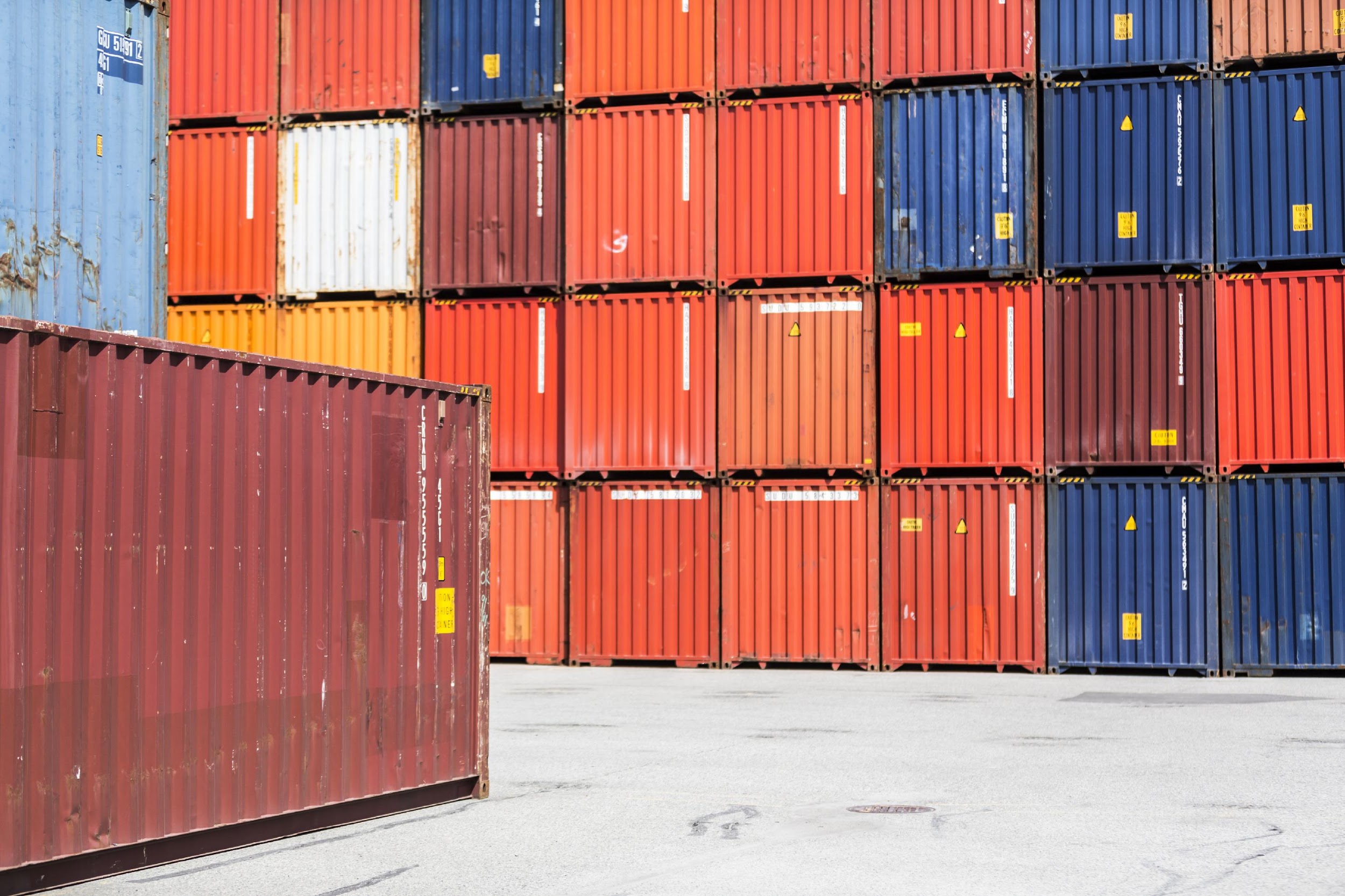 후원비, 기부금, 전시 및 후원
라이센스, 화물, 운송, 세관 비용
판매 주문서
8
직원 지출 보고서
지불
소액 현금
판매 주문서
최소한 다음 문서를 유지해야 합니다.
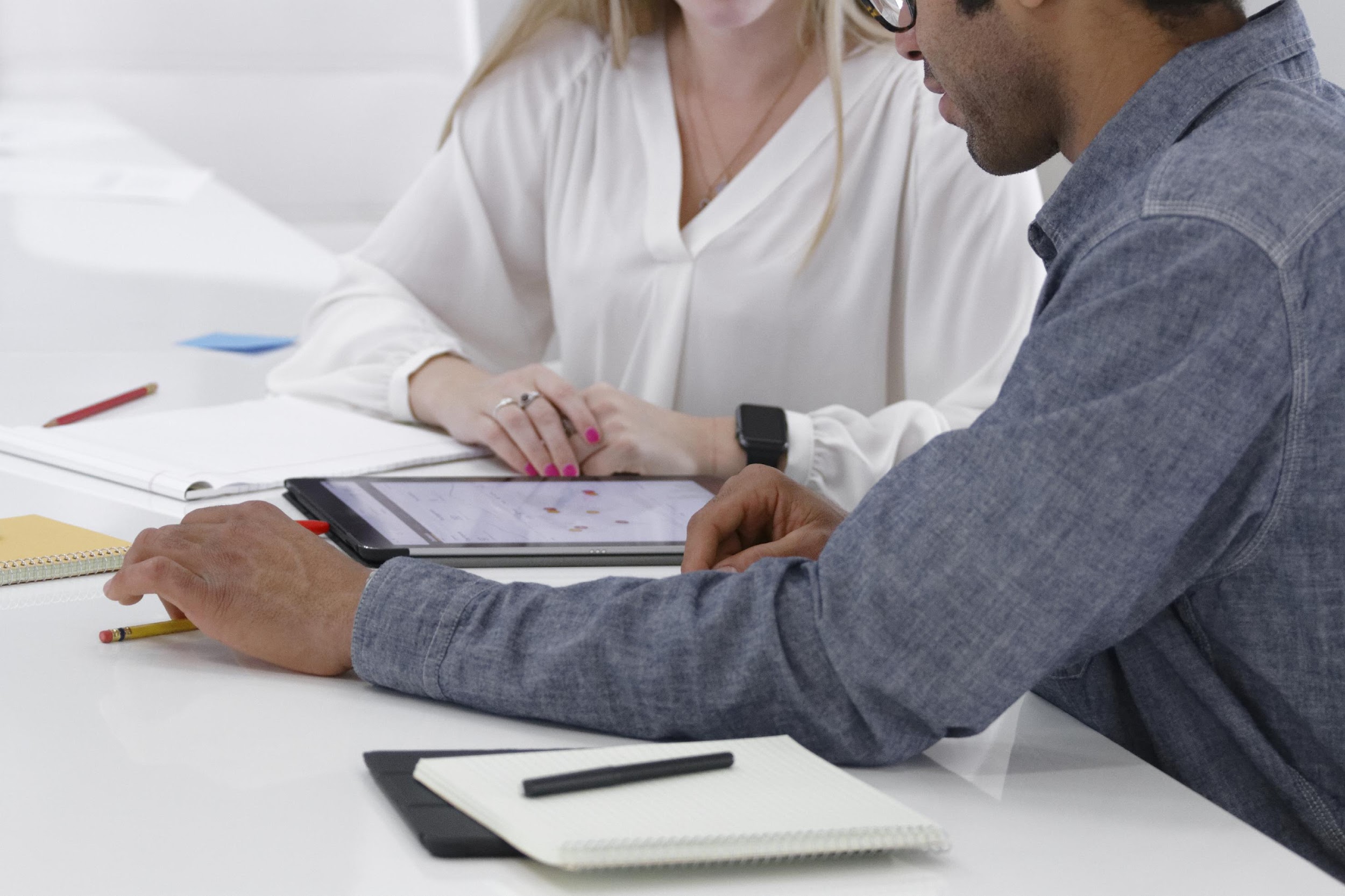 후원비, 기부금, 전시 및 후원
라이센스, 화물, 운송, 세관 비용
판매 주문서
9
주요 요점
10